PROGRAM FOR LEADING GRADUATE SCHOOLS
INTERDISCIPLINARY PROGRAM FOR BIOMEDICAL SCIENCES
( IPBS )
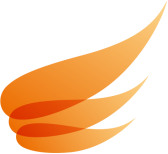 IPBS Fair
for G30 students
We are having a social for you to meet the current IPBS students, 
young faculty members and our coordinator, Professor Kiyoshi Takeda.
It is an informal event, so please come and join to have conversation with us!
We will also take a quick tour of our new Innovation and Research building!
DATE : Friday, August 7, 2015, 14:00-16:00
LOCATION : 
Osaka University Suita Campus, Room 4(0311), 3rd Floor
The Center of Medical Innovation and Translational Research (CoMIT)
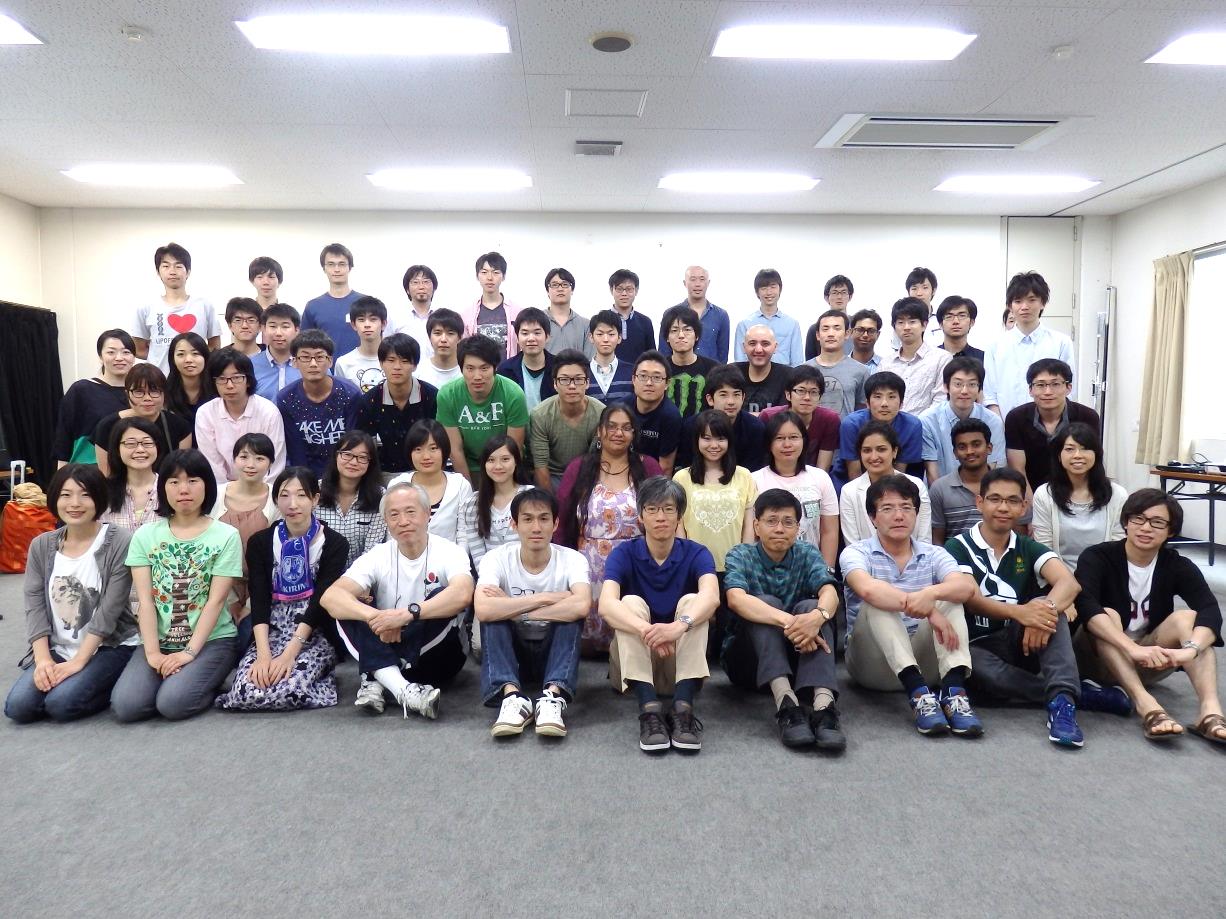 We look forward to 
meeting and talking
 with you !!
Photo: IPBS Retreat, 2015
【Map】
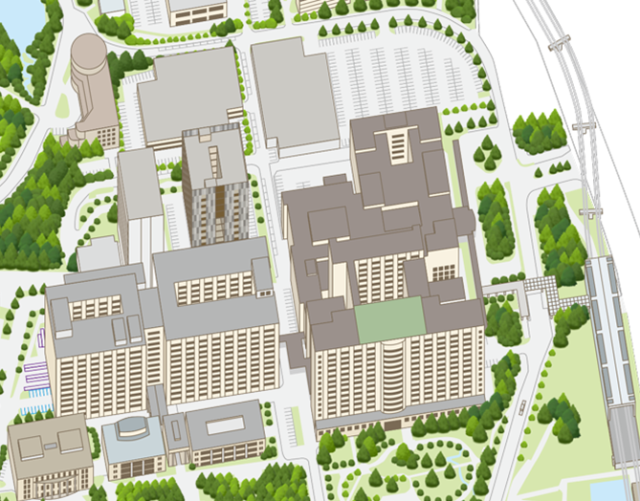 We will have some refreshment.
Feel free to stop by anytime and 
you may leave anytime!
CoMIT
Monorail
Handai Byoin 
Mae
Graduate School 
Of Medicine
【Any inquiries may be addressed to 】
IPBS administrative Office
Phone: 06-6210-8230,Email: seitai@stn.osaka-u.ac.jp
Website: http://www.stn.osaka-u.ac.jp/english/index.html
Osaka University 
Hospital